An Introduction to 13C Metabolic flux analysis
Nicolas Sundqvist
2023-10-11
Metabolic Flux Analysis (MFA)
Quantitatively determine the flux configuration

Steady state
A
B
C
D
[Speaker Notes: The aim of metabolic flux analysis is to Quantitatively determine the flux configuration of a given system.

In other words it is a technique to map How different metabolites move through the system?]
Glucose
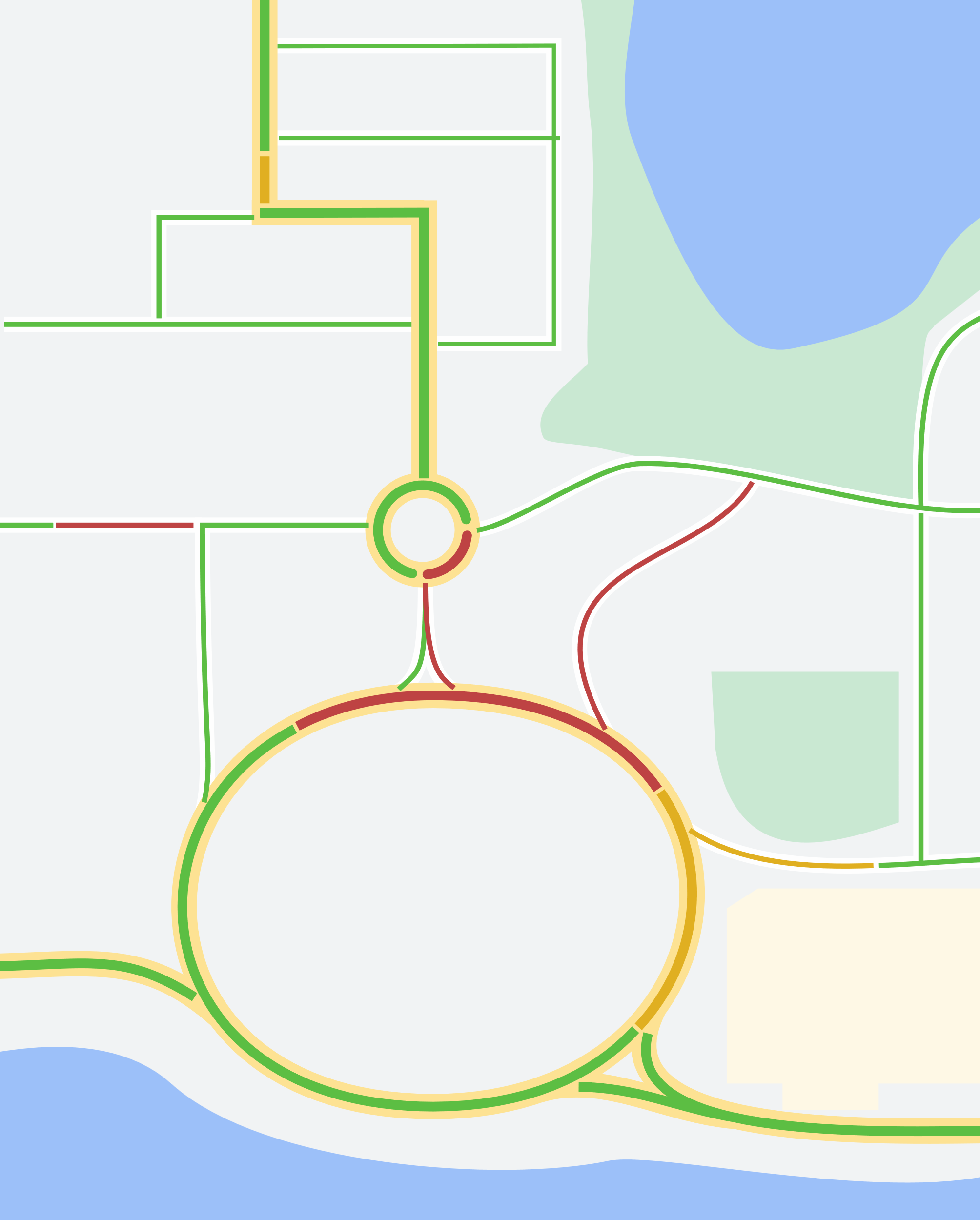 Pentos Phosphate pathway
G6P
R5P
Glycolysis
F6P
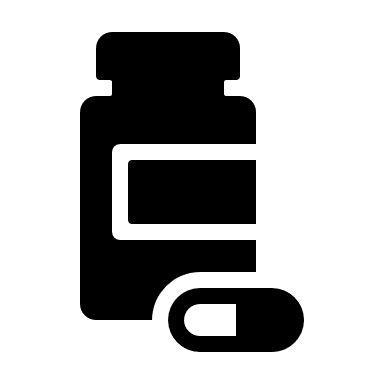 FA
G3P
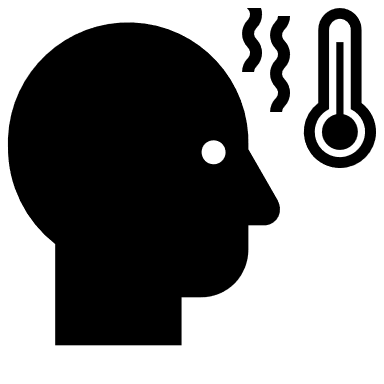 Pyr
AcCOA
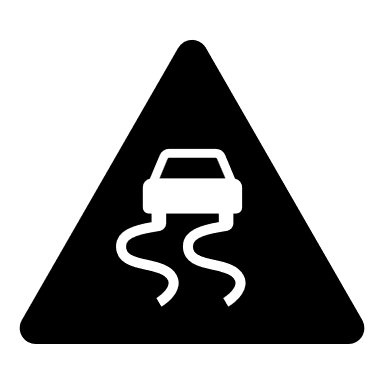 Lipogenesis
OAC
Ac
Cit
Cell Work
Mal
TCA-cycle
ATP
Glutamine
AKG
Succ
Glutaminolysis
Systematic alterations of Metabolic Fluxes
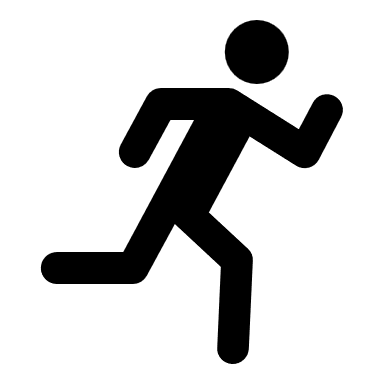 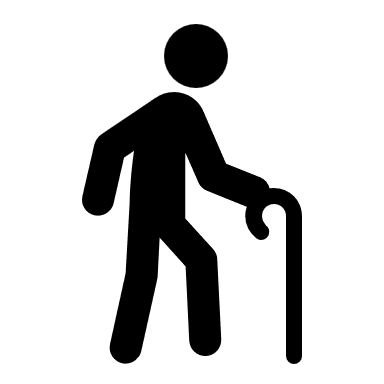 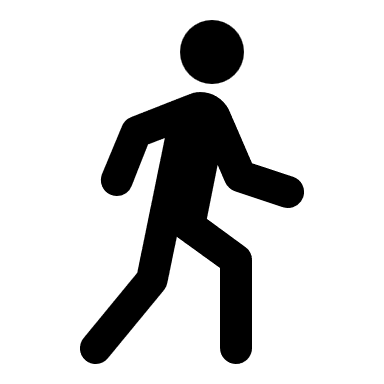 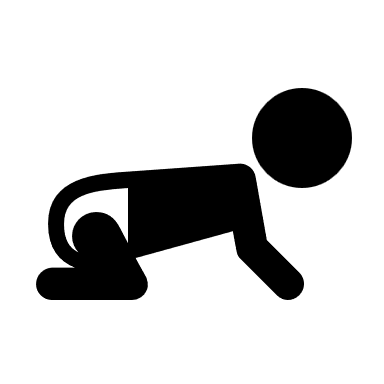 T-Cell differentiation
Ageing
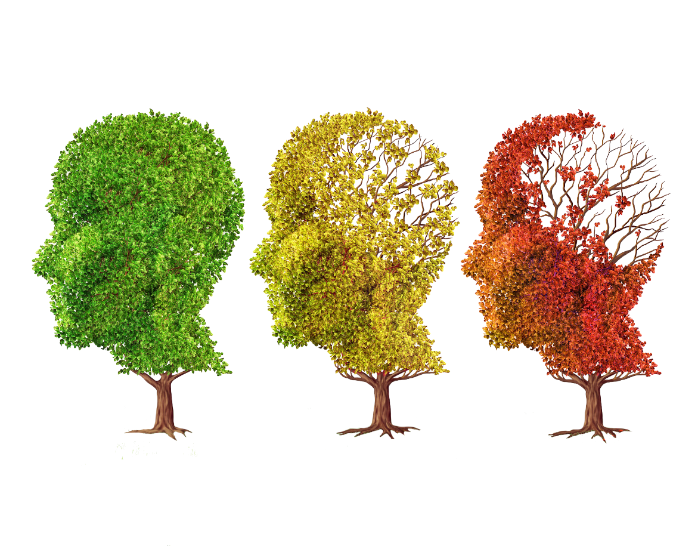 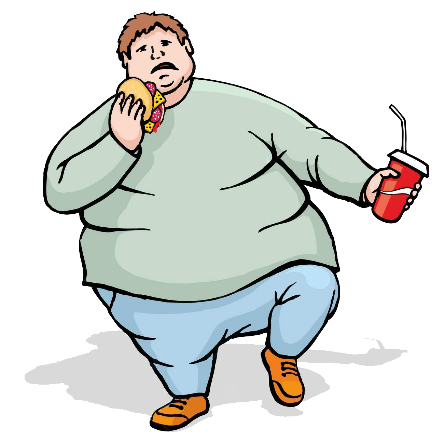 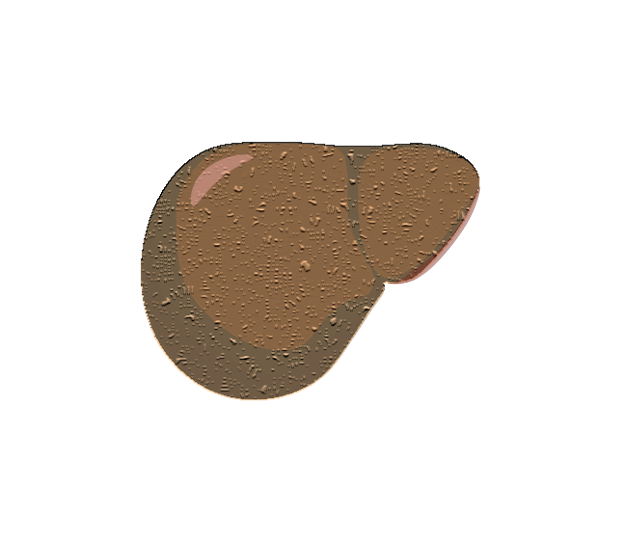 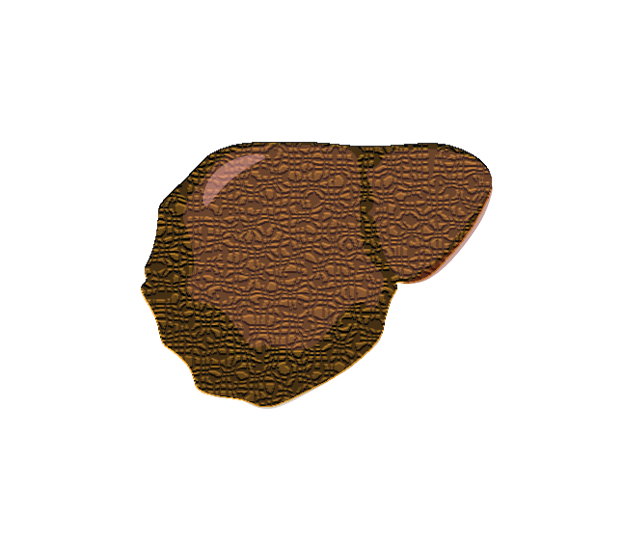 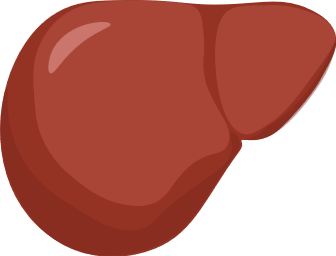 Metabolic 
syndrome
Neurodegenerative 
diseases
Normal
NAFLD
NASH
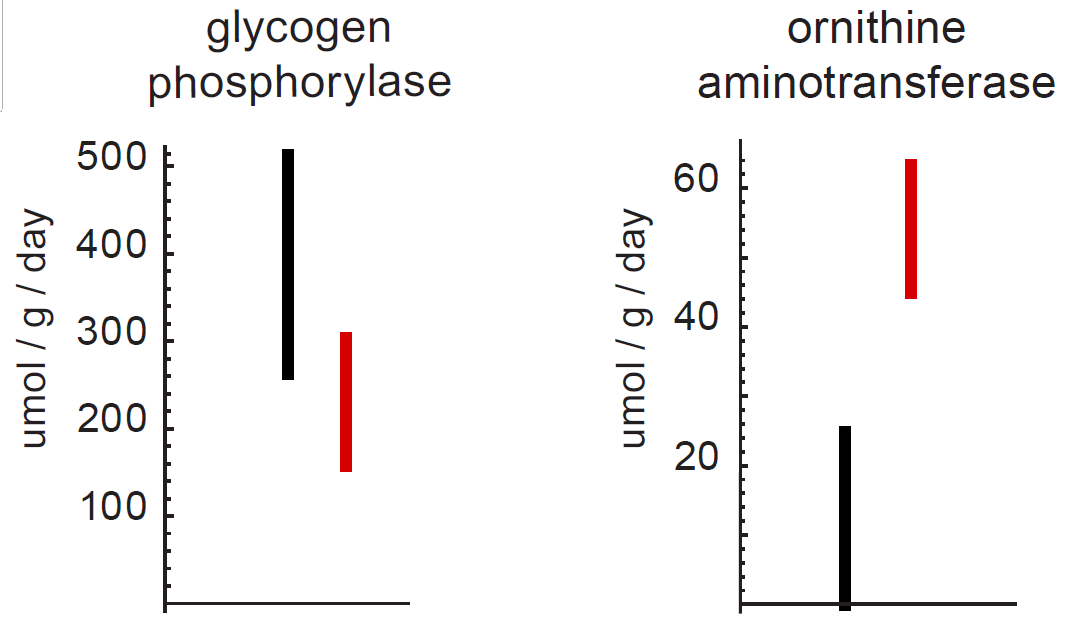 Flow of carbon
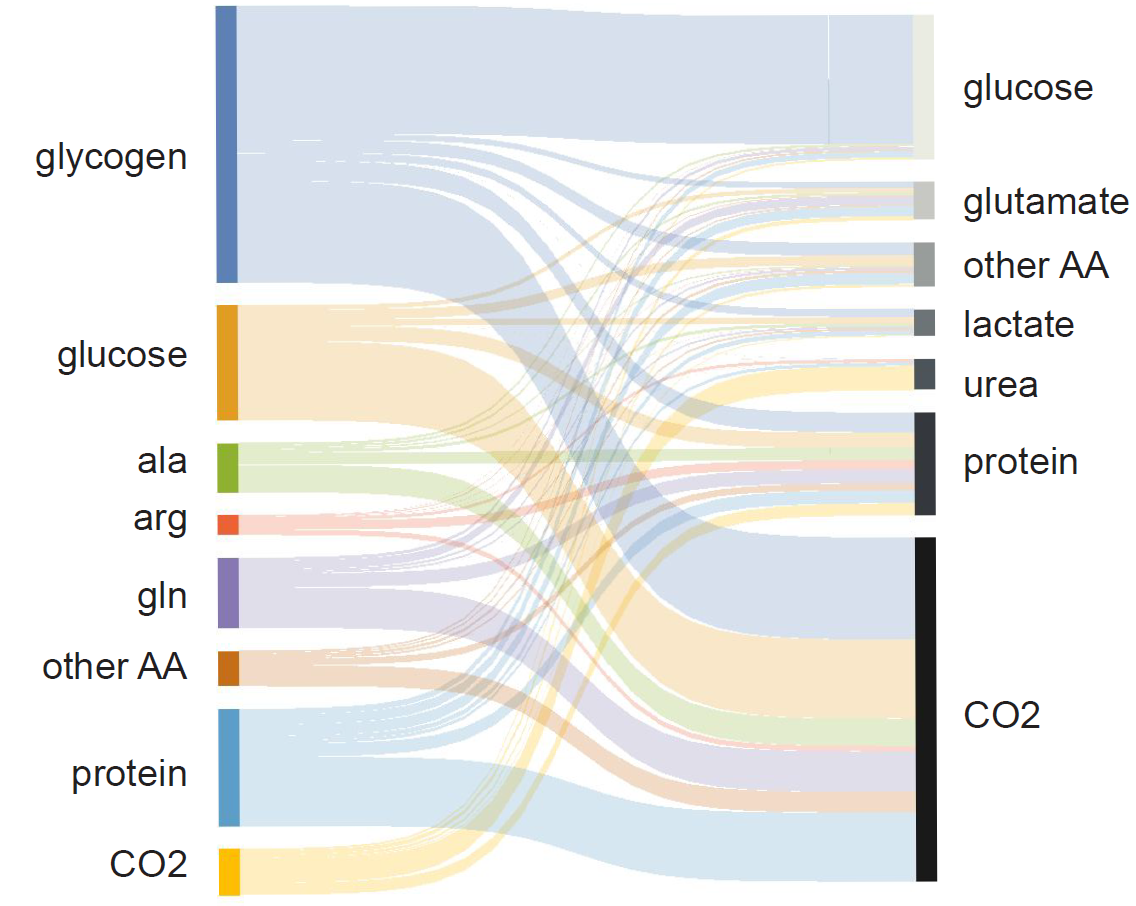 Fasted
Fed
Fed
Fasted
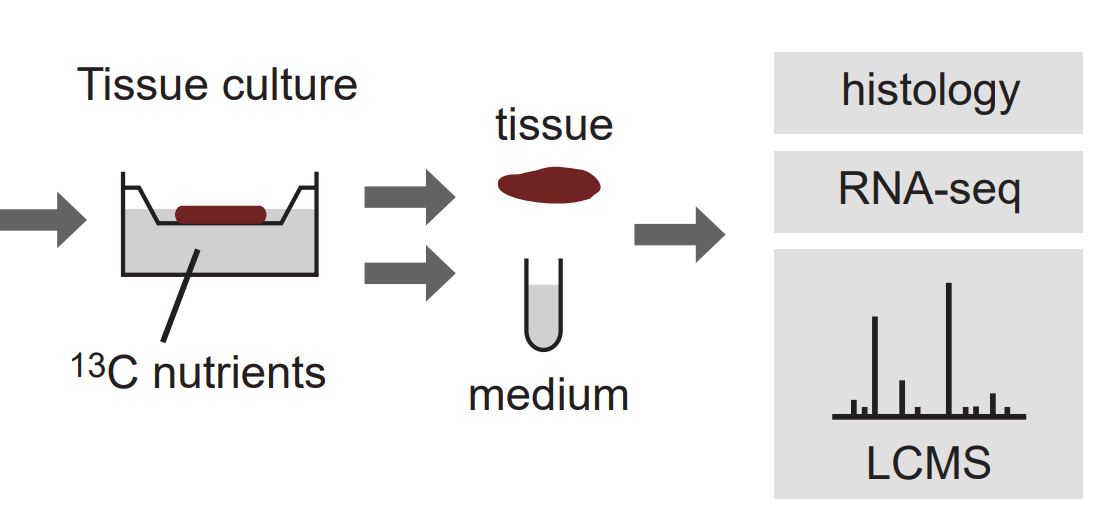 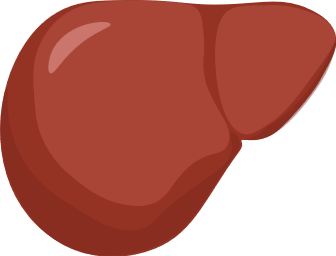 Normal
Grankvist N, et al, Global 13C tracing and metabolic flux analysis 
of intact human liver tissue ex vivo, Submitted Nat. Metab.
Genomics
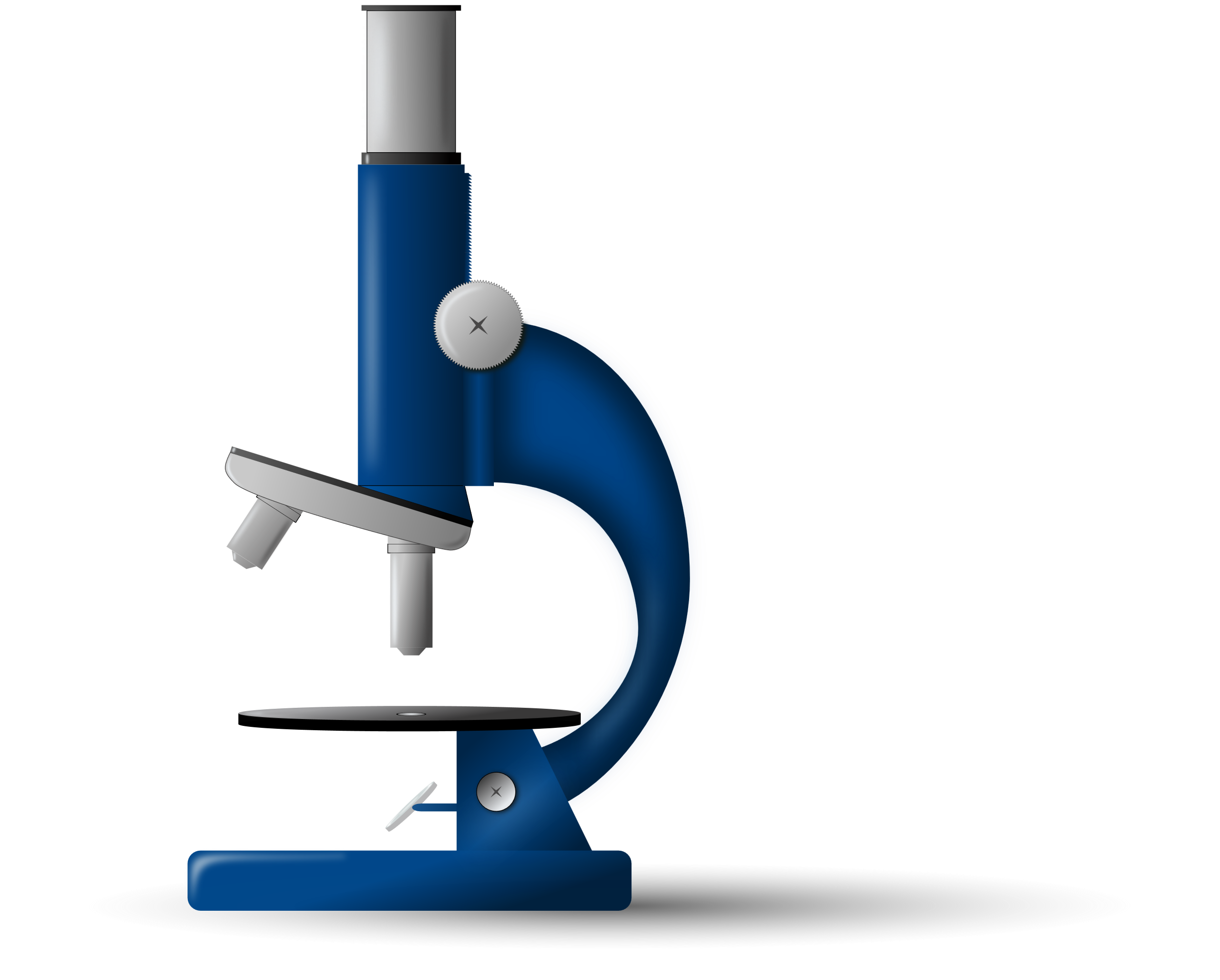 Transcriptomics
DNA
Proteomics
mRNA
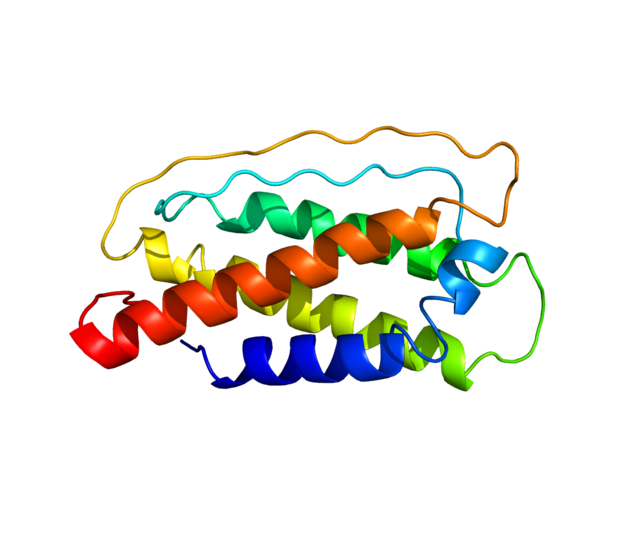 Proteins
Metabolomics
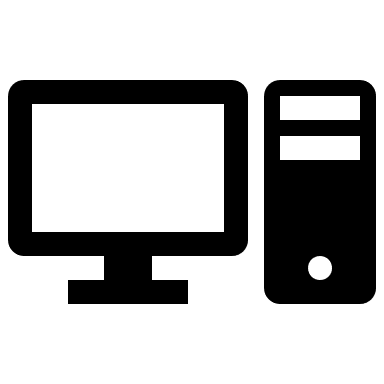 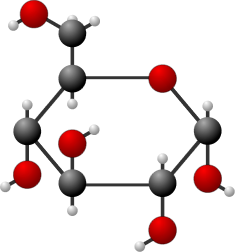 Fluxes
Metabolites
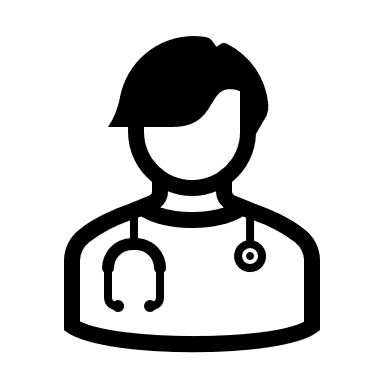 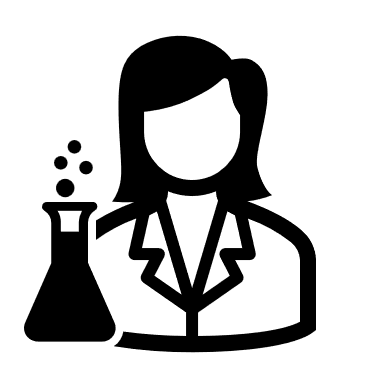 Fluxomics
Phenotype and function
FBA
MFA
13C-MFA
13C-INST MFA
Isotopically Nonstationary 
Metabolic flux analysis
Flux balance
analysis
Metabolic flux 
analysis
Glucose
ATP
Uptake/ Release
Fluxes
Glutamine
Conc. (mM)
Isotopic labelling
Time
Time
M+ 0 1 2 3
M+ 0 1 2 3
Stoichiometric constraint
Medium scale models
(Metabolomics)
Small scale models
(Core metabolism)
Large scale models
(genome-scale)
Why isotopic labelling?
Parallel pathways
Internal 
cycles
Reversible 
reactions
Unbalances 
Co-metabolites
Wiechert W., 2001, Metab. Eng.
Glucose
13C
Glycolysis
13C-INST MFA
13C-MFA
GlucosePyruvate
Pyruvate
13C – Labelling
Isotopic steady state
Time
TCA -cycle
Reactions
A
F
D
B
E
E
C
2x
Reactions
A
F
D
B
E
E
C
2x
Reactions
A
F
D
B
E
E
C
2x
Mass Isotopomer Distribution(MID)
Reactions
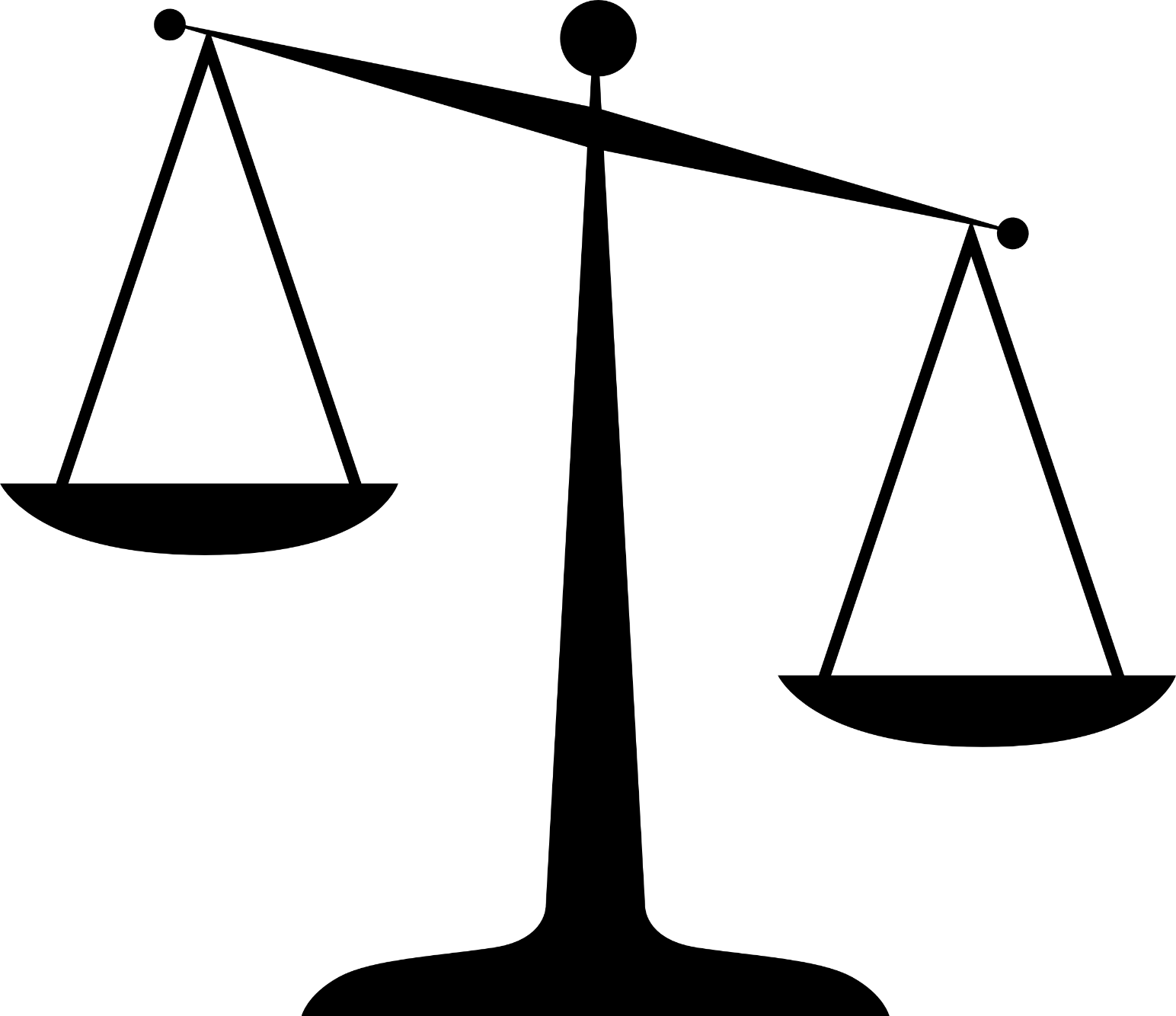 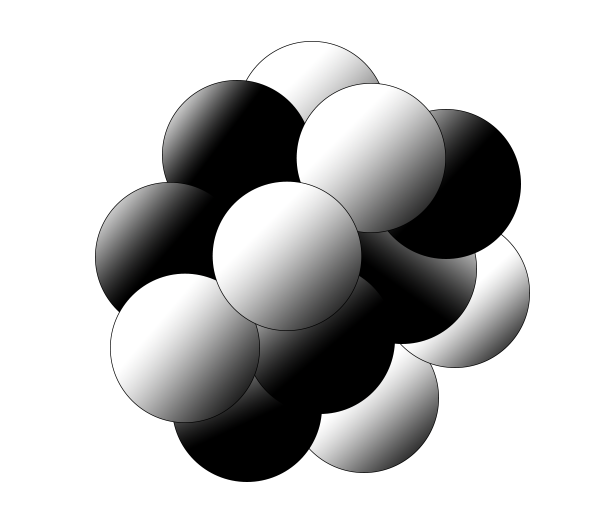 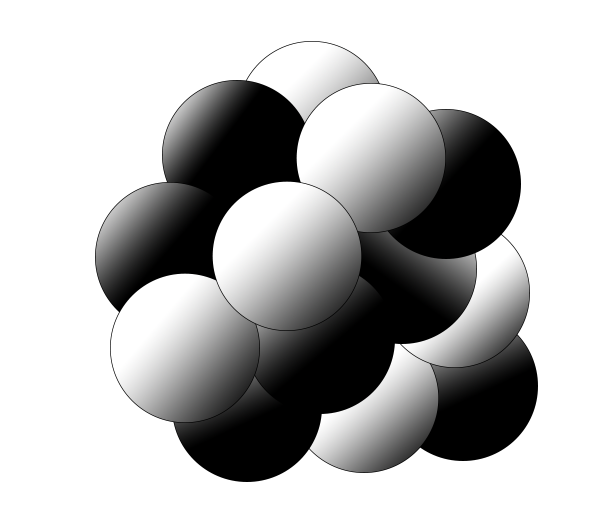 A
F
D
B
13C
12C
12%
13%
F
Isotope isomers
=
E
Isotopomers
E
C
2x
25%
50%
Mass Isotopomer Distribution(MID)
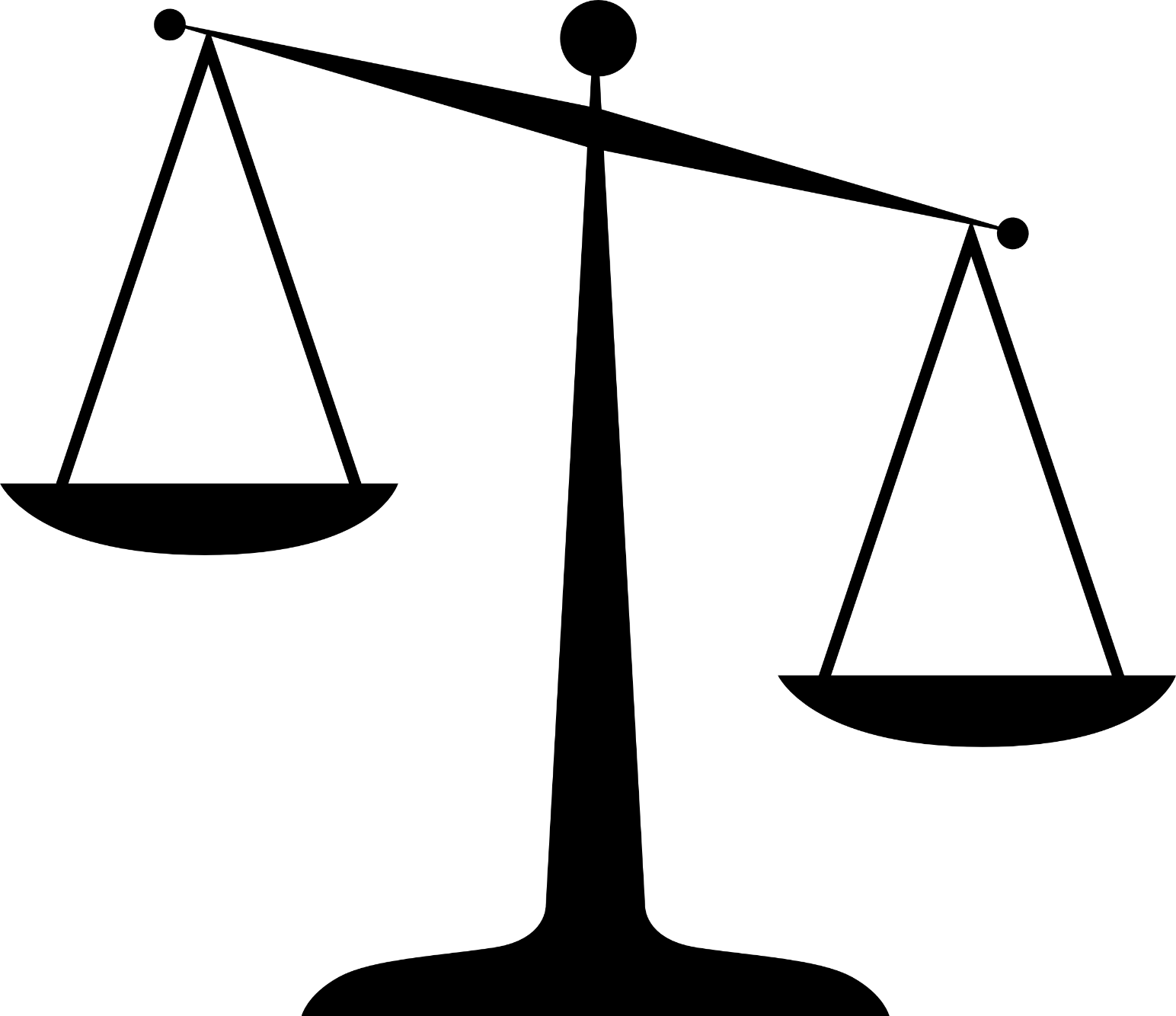 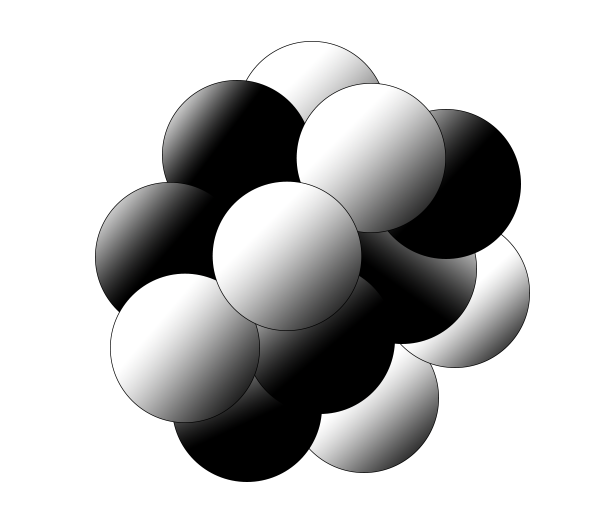 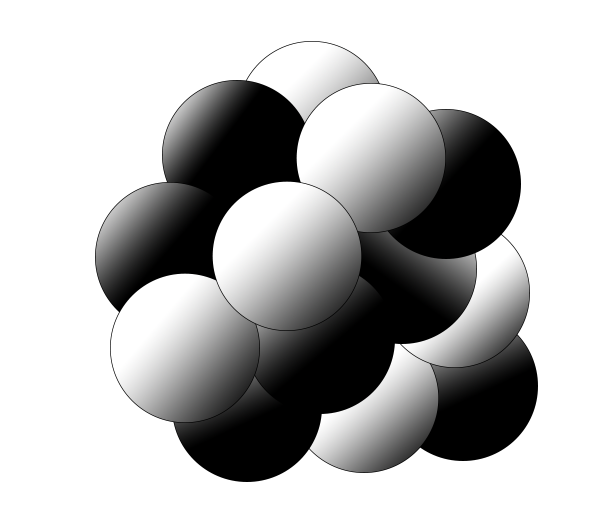 13C
12C
12%
13%
Isotope isomers
=
F
Isotopomers
25%
50%
Mass Isotopomer Distribution(MID)
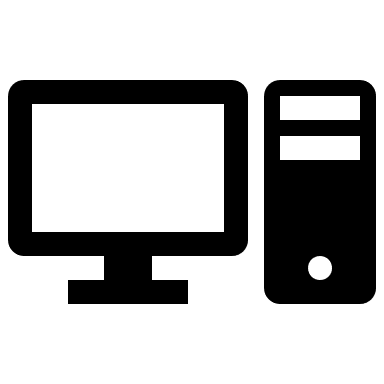 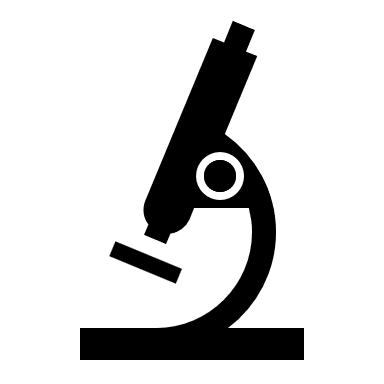 Experimental Data
M+0
M+3
13C
M+1
Model
12C
M+2
A
B
D
F
Cell system
A
B
D
F
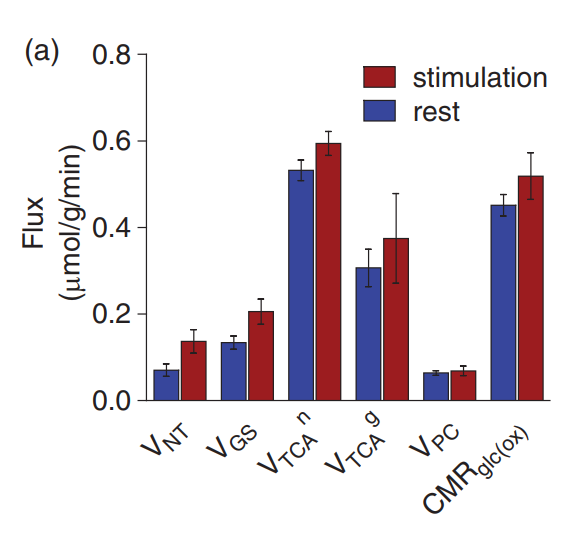 1
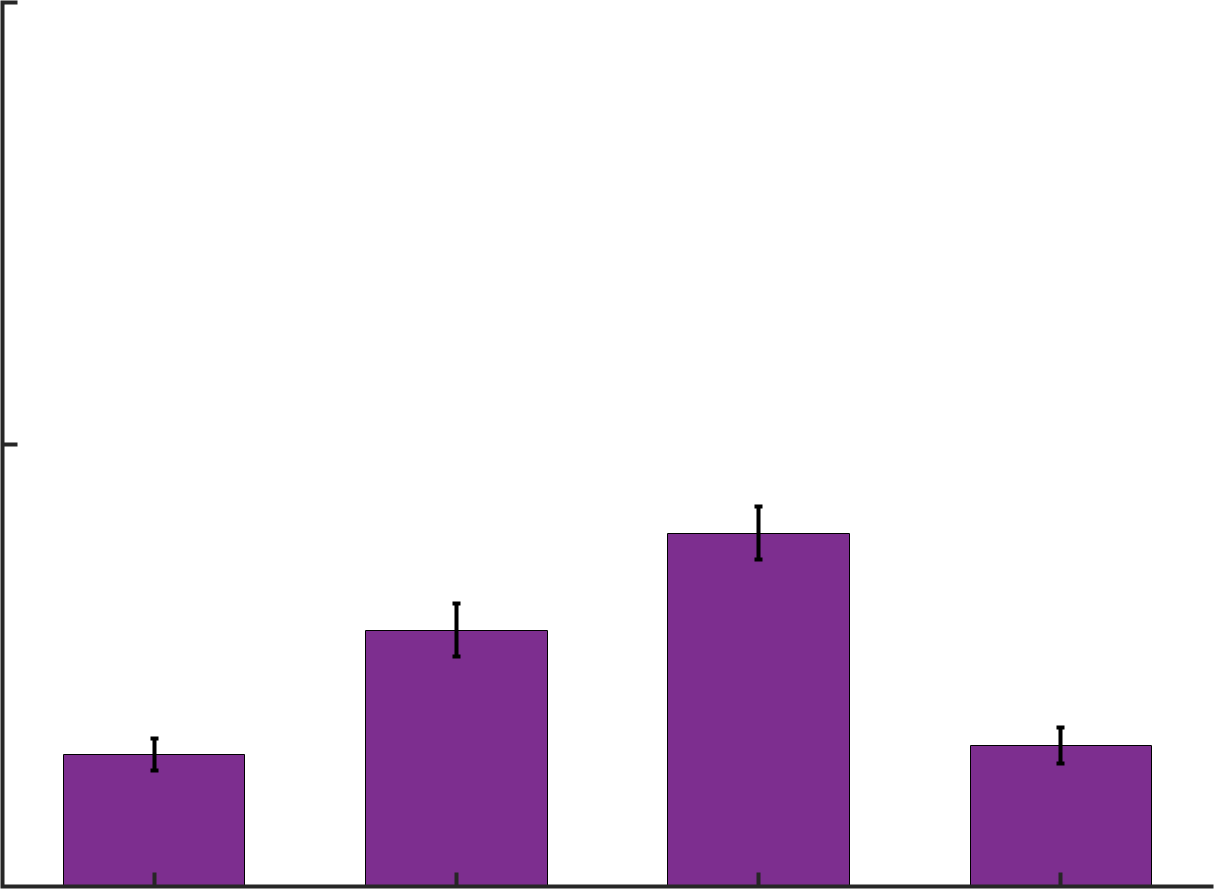 Substrate 
Tracer
C
E
E
C
0.5
0
M+0
M+3
M+1
M+2
1
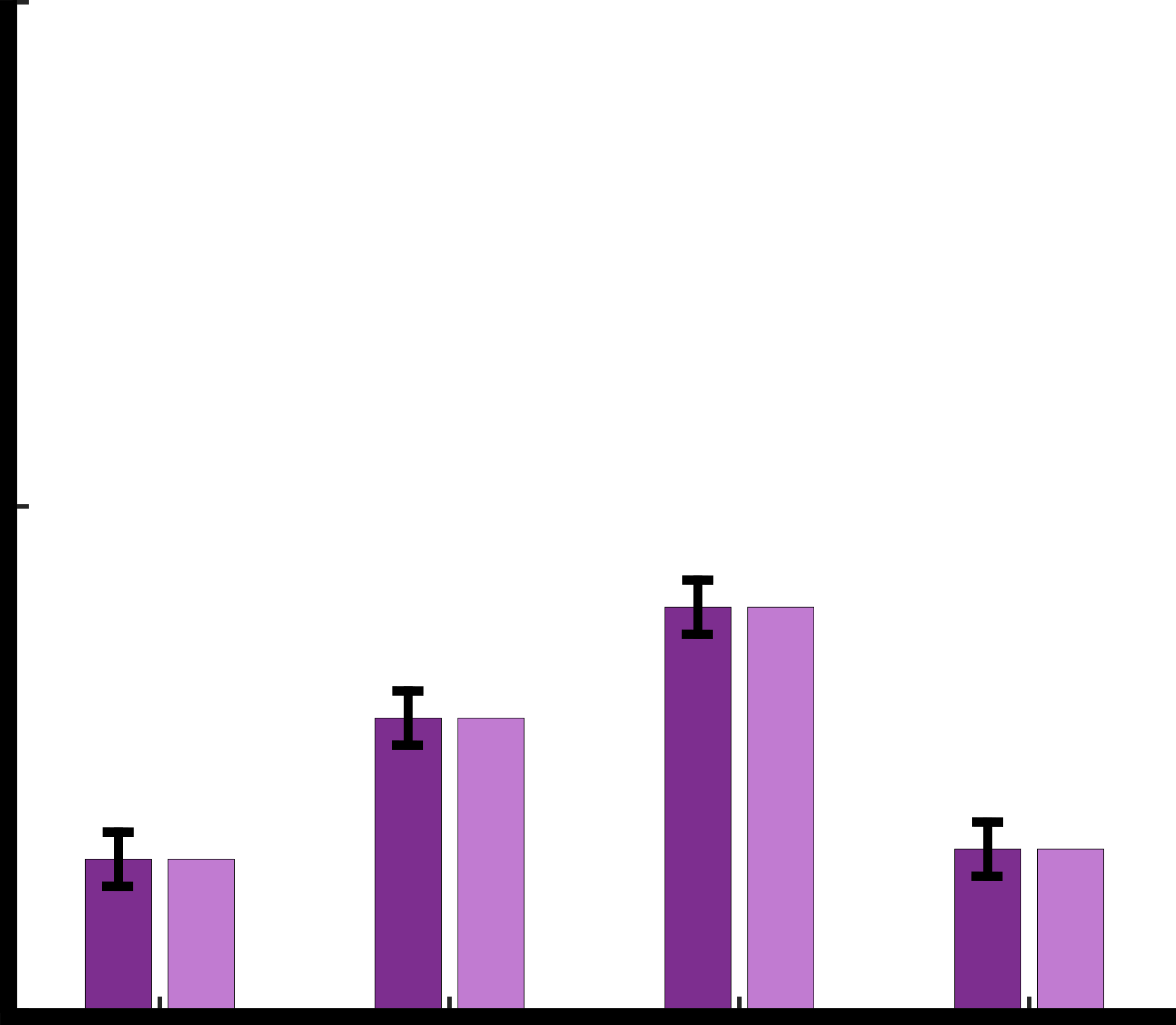 0.5
0
M+3
M+0
M+1
M+2
Stoichiometry
A
F
D
B
Independent fluxes
E
Steady state condition
E
C
2x
Atom mapping
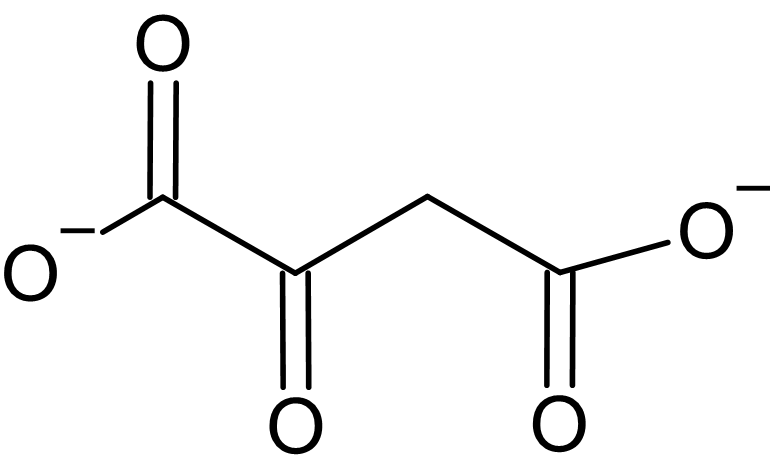 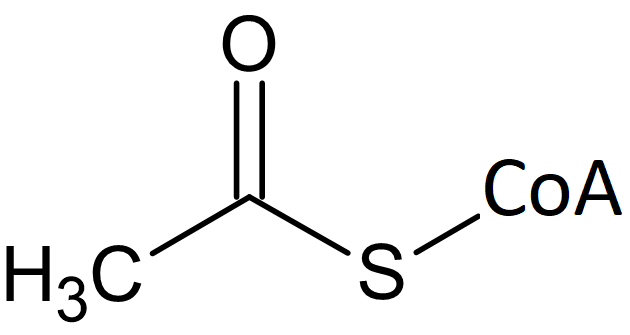 2
4
1
3
1
2
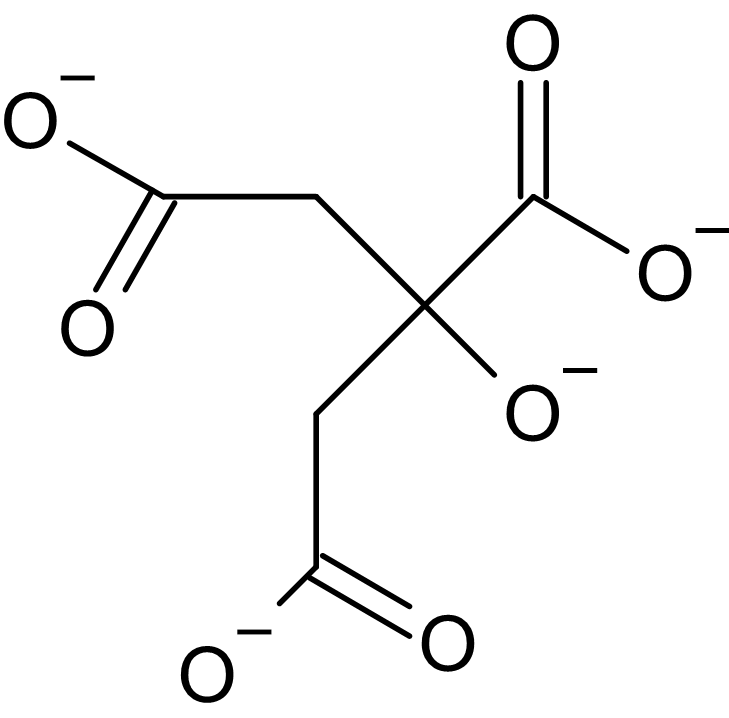 2
1
4
3
2
1
H2O
HS-CoA
Acetyl-CoA
Citrate
Oxaloacetate
Atom mapping
1
D
E
F
C
A
B
1
1
1
2
A
F
D
B
3
1
E
E
1
E
C
2x
2   3
abc
ODE equations
abc
A
F
D
B
E
E
C
2x
[Speaker Notes: Mij is the abundance of the jth isotopomer of Metabolite Mi the V are the fluxes that produce respectively consume Mij 
r is the fraction of isotopomers. 

We also have the steady state constrain form earlier with the stoichiometric matrix and the flux vector, equals to zero.

And this is all good except for one thing and that is the sheer number of isotopomers]
U
EMUs
E
M
Elementary Metabolite Units
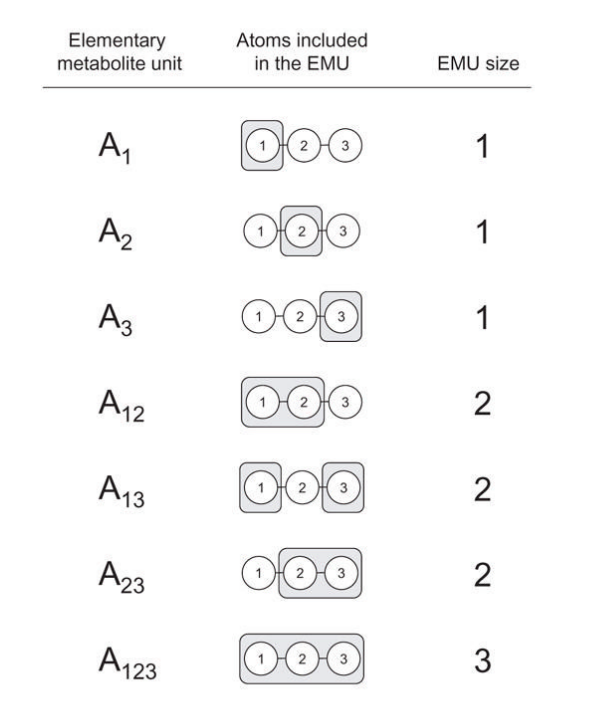 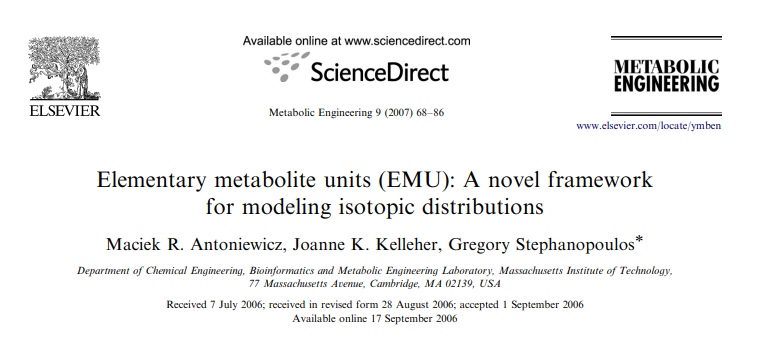 A
2
3
1
A
EMUs
1
2
2
3
1
A
M+ 0    M+ 1   M+2
M+ 0    M+ 1   M+2
M+ 0    M+ 1   M+2
1
2
3
M+ 0    M+ 1
M+ 0    M+ 1
M+ 0    M+ 1
1
2
3
1
2
3
1
2
3
1
3
2
2
1
3
3
1
2
3
M+ 0    M+ 1   M+2   M+3
A
EMUs
1
2
2
3
1
M+ 0    M+ 1   M+2
M+ 0    M+ 1   M+2
M+ 0    M+ 1   M+2
1
2
3
M+ 0    M+ 1
M+ 0    M+ 1
M+ 0    M+ 1
2
1
3
3
1
2
3
M+ 0    M+ 1   M+2   M+3
A
EMUs
2
3
1
A
]
]
]
]
]
]
EMU
]
]
Mass IsotopomersMass fractions
Isotopomers
Antoniewicz et al.,Metab. Eng., 2006
EMUs
A) Condensation reaction
Oxaloacetate
Acetyl-CoA
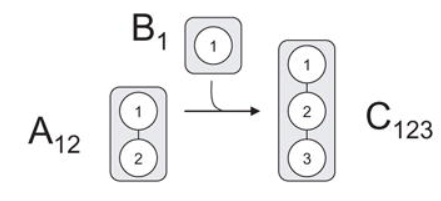 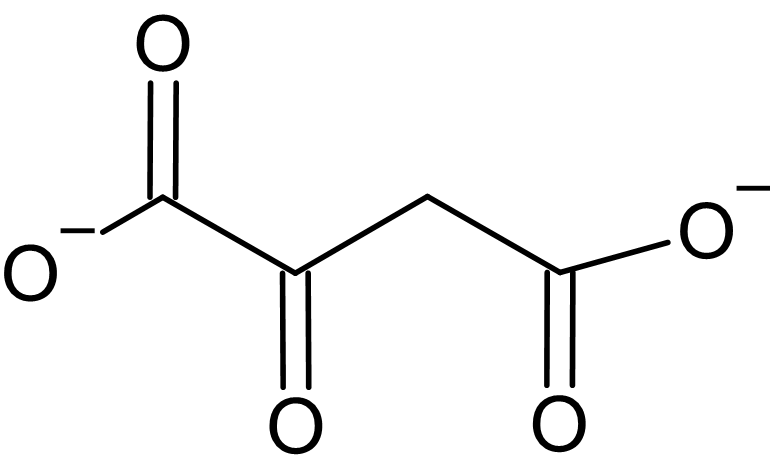 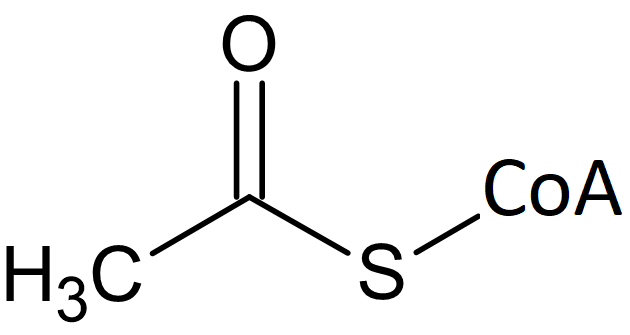 4
2
1
1
3
2
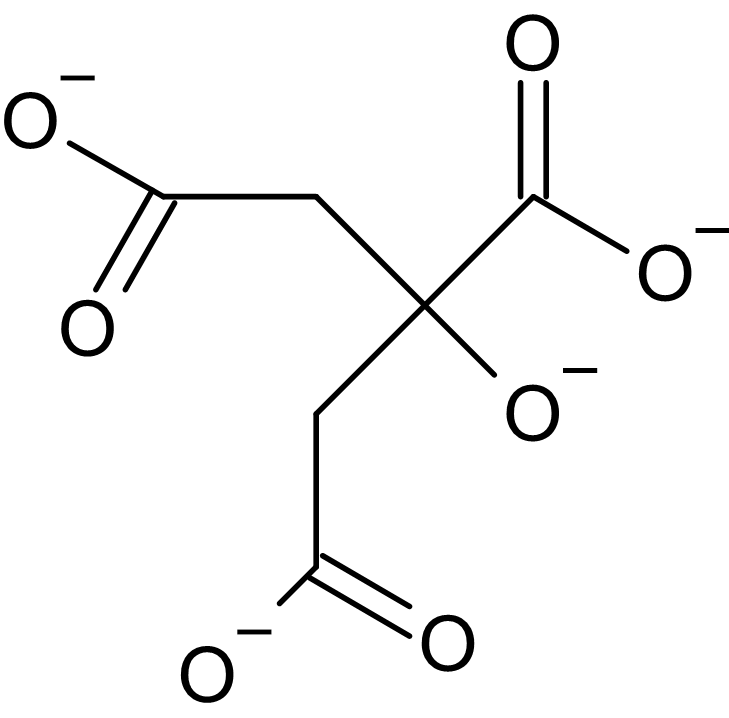 H2O
2
1
3
4
2
HS-CoA
B) Cleavage reaction
1
Citrate
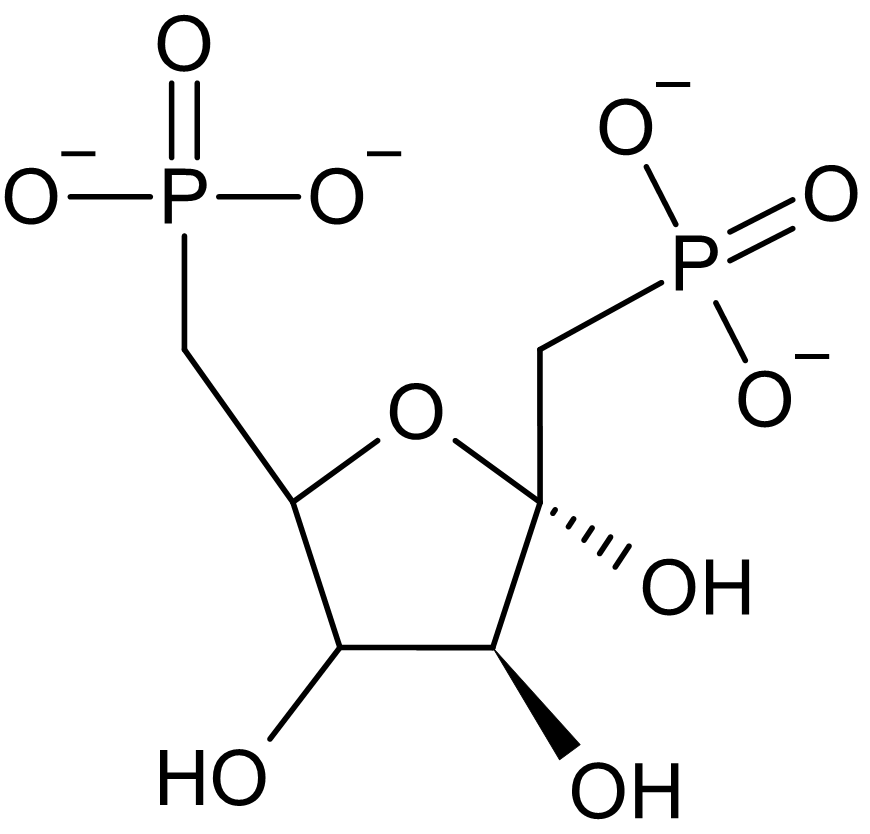 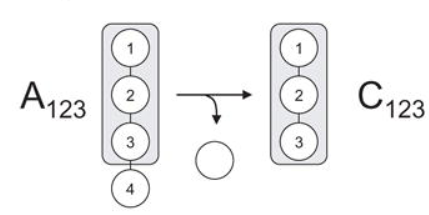 6
1
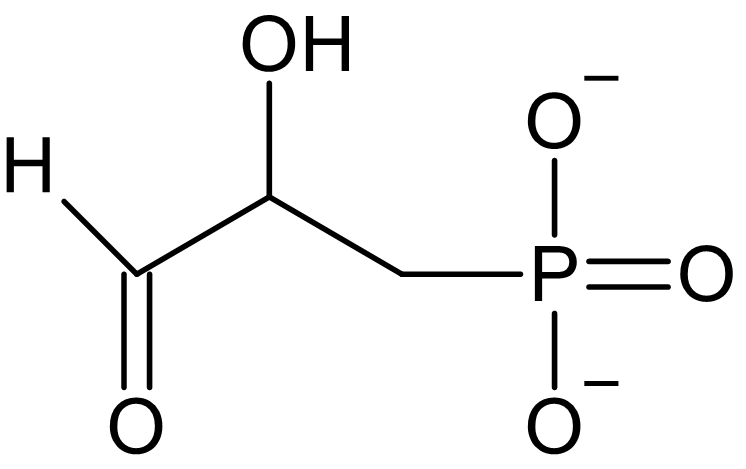 2
5
3
1
2
3
4
Dihydroxyacetone phosphate (4,5,6)
Fructose 
1,6-biphosphate
Glyceraldehyde 
3-phosphate
C) Unimolecular reaction
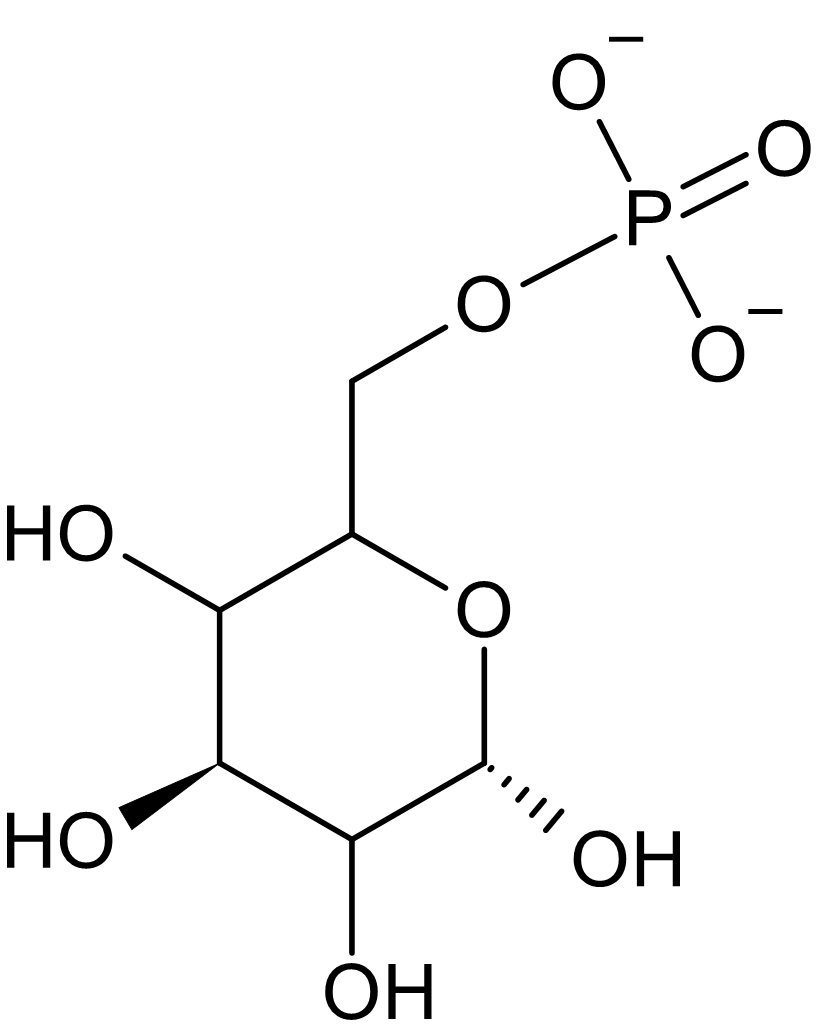 6
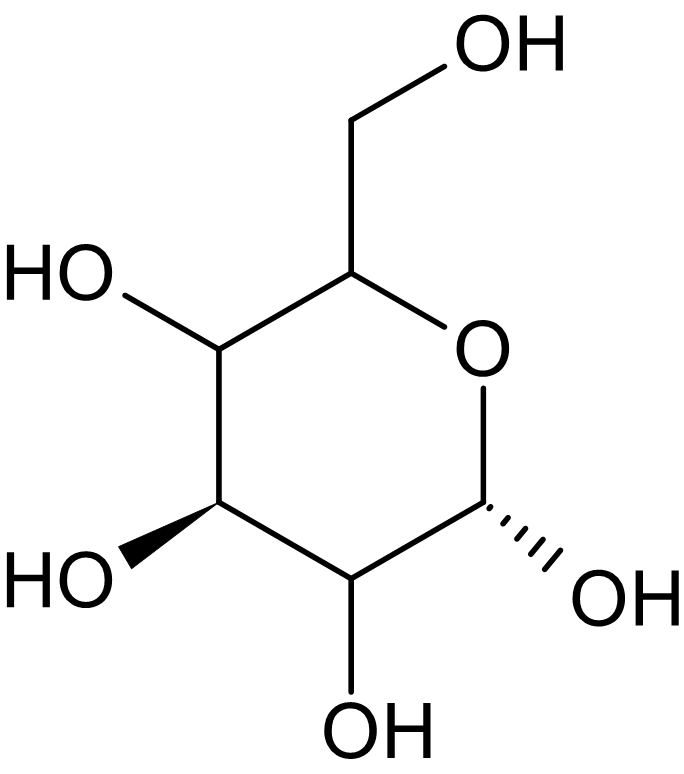 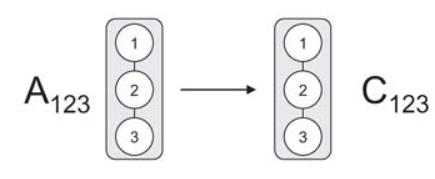 6
5
1
ADP
ATP
5
1
2
4
2
3
4
3
Glucose
6-phosphate
Glucose
EMU Decomposition
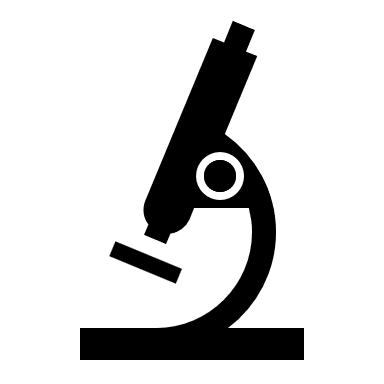 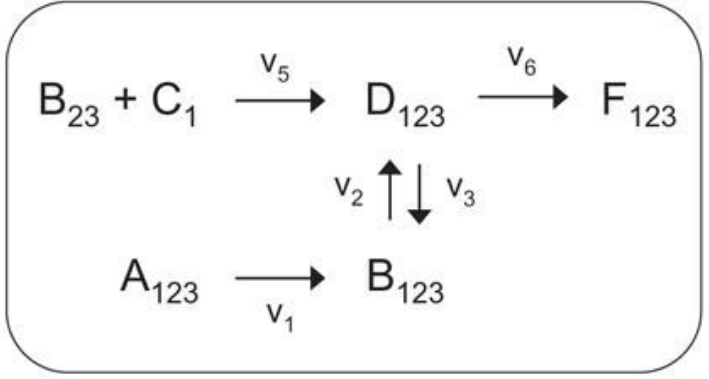 EMU
size 3
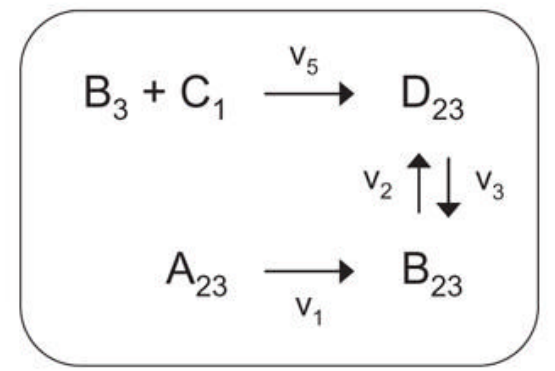 EMU
size 2
A
F
D
B
A
F
D
B
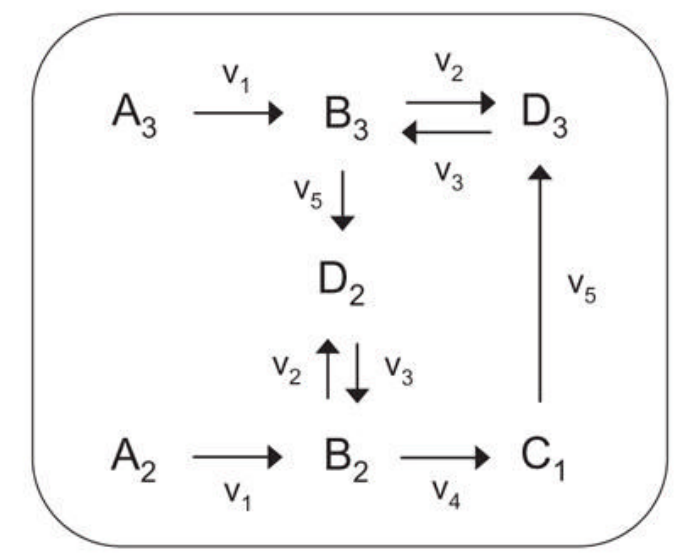 E
E
EMU
size 1
E
E
C
C
2x
2x
EMU Decomposition
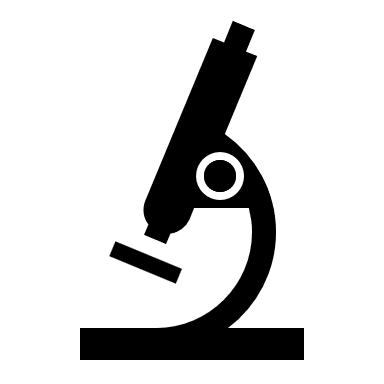 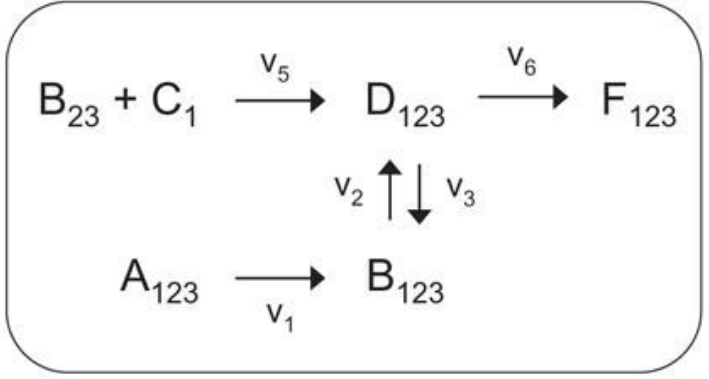 EMU
size 3
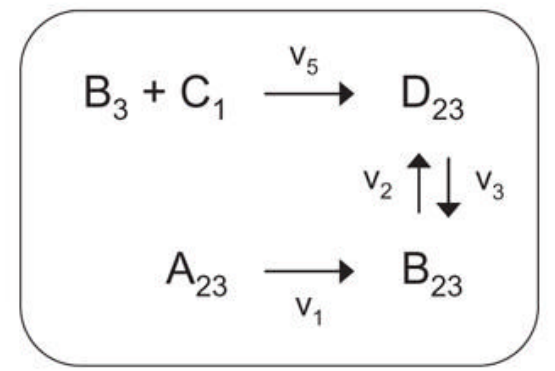 EMU
size 2
A
F
D
B
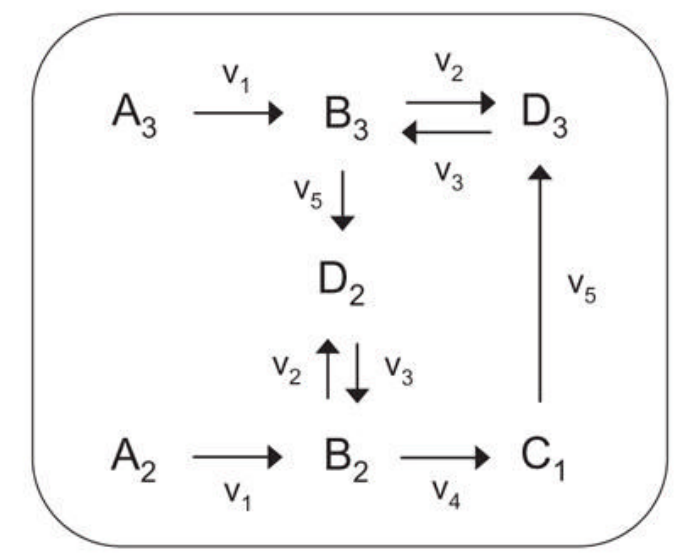 E
EMU
size 1
E
C
2x
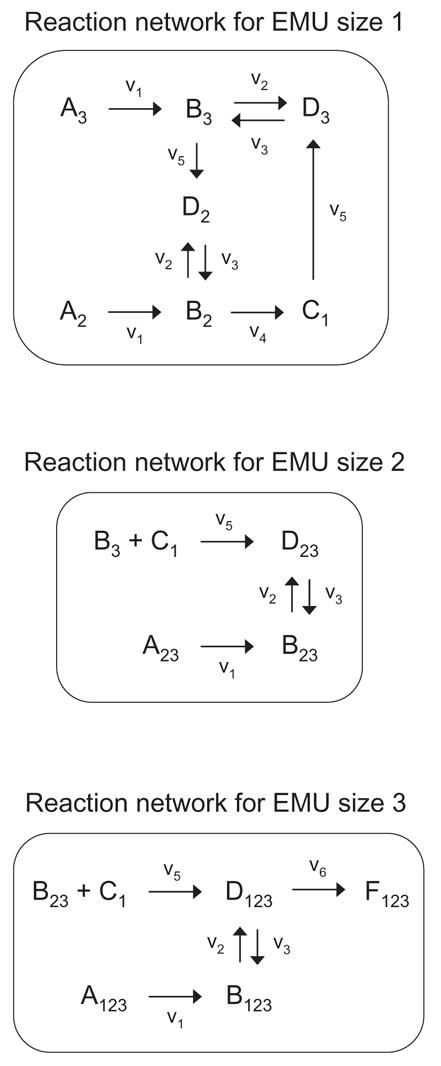 Unknown Components
Known Components
New M+0 term
New M+1 term
New M+2 term
Discrete Convolution (Cauchy product )
[Speaker Notes: The Cauchy product may apply to infinite series or power series. When people apply it to finite sequences or finite series, it is by abuse of language: they actually refer to discrete convolution. – Wikipedia]
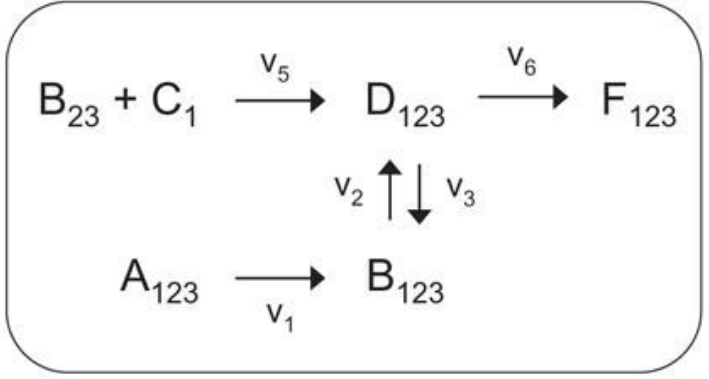 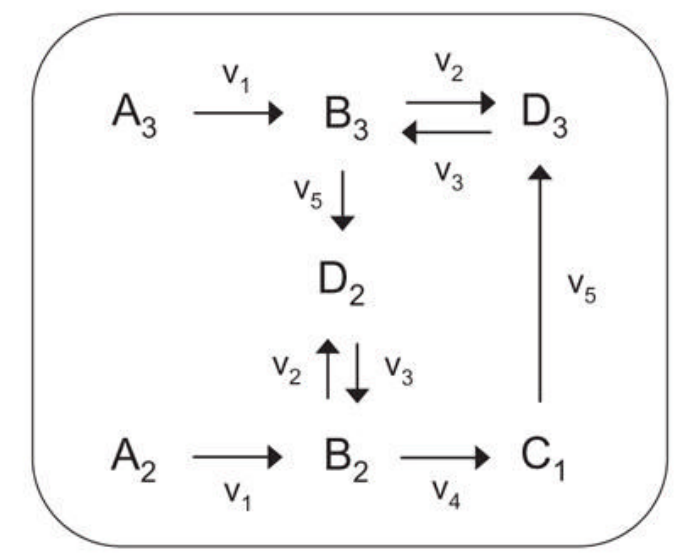 [Speaker Notes: Vid EMU dekompositionen nyttjar vi att vi vet att all inflöden till en EMU är lika med alla utflöden till EMUn. Därför behöver vi bara utrycka flödernai form av inflödenra. 

Detta är användbart då EMU algorithmen bara hittar det som skapar (i.e. inflöderna till) en EMU.]
EMU
size 1
EMU size 2
EMU size 3
FBA
MFA
13C-MFA
13C-INST MFA
Isotopically Nonstationary 
Metabolic flux analysis
Flux balance
analysis
Metabolic flux 
analysis
Glucose
ATP
Uptake/ Release
Fluxes
Glutamine
M+ 0 1 2 3
Conc. (mM)
Isotopic labelling
Time
Time
M+ 0 1 2 3
M+ 0 1 2 3
Medium scale models
(Metabolomics)
Small scale models
(Core metabolism)
Large scale models
(genome-scale)
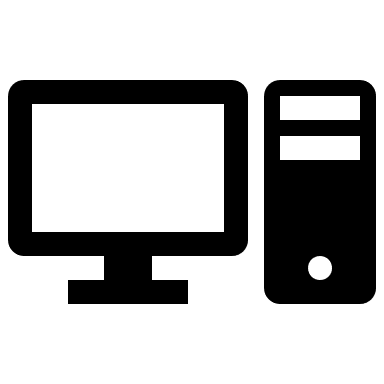 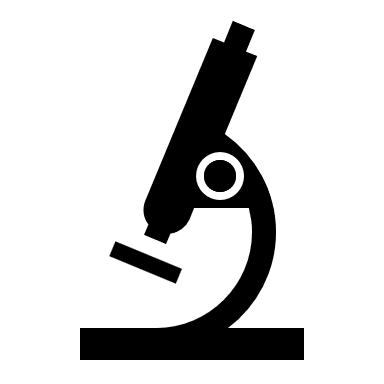 Experimental Data
Model
M+ 0 1 2 3
Isotopic steady state
Metabolic steady state
Glucose metabolism Model
Uptake/release Data
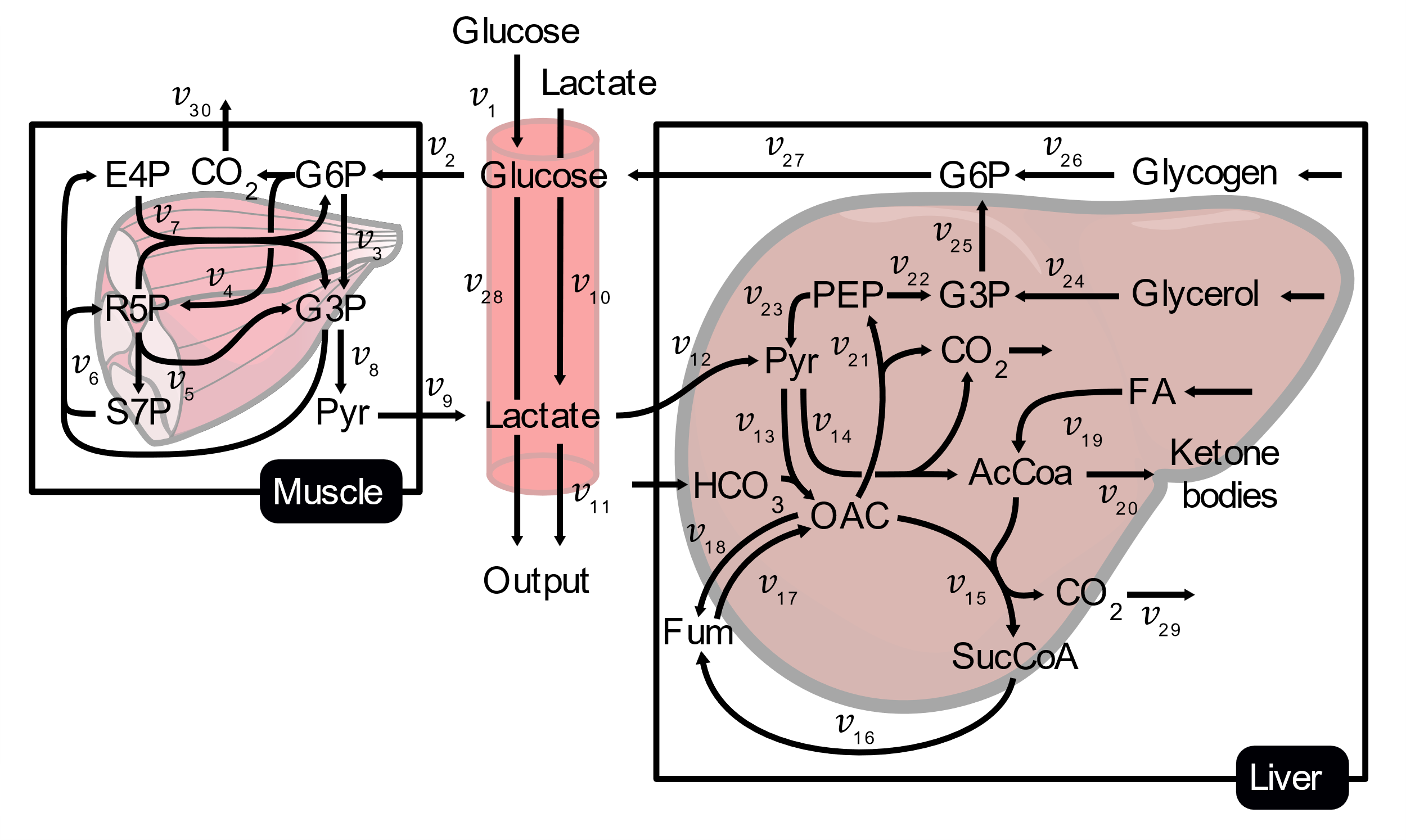 MID Data
M+ 0  1   2   3
30 Fluxes
3 Compartments
26 Metabolites
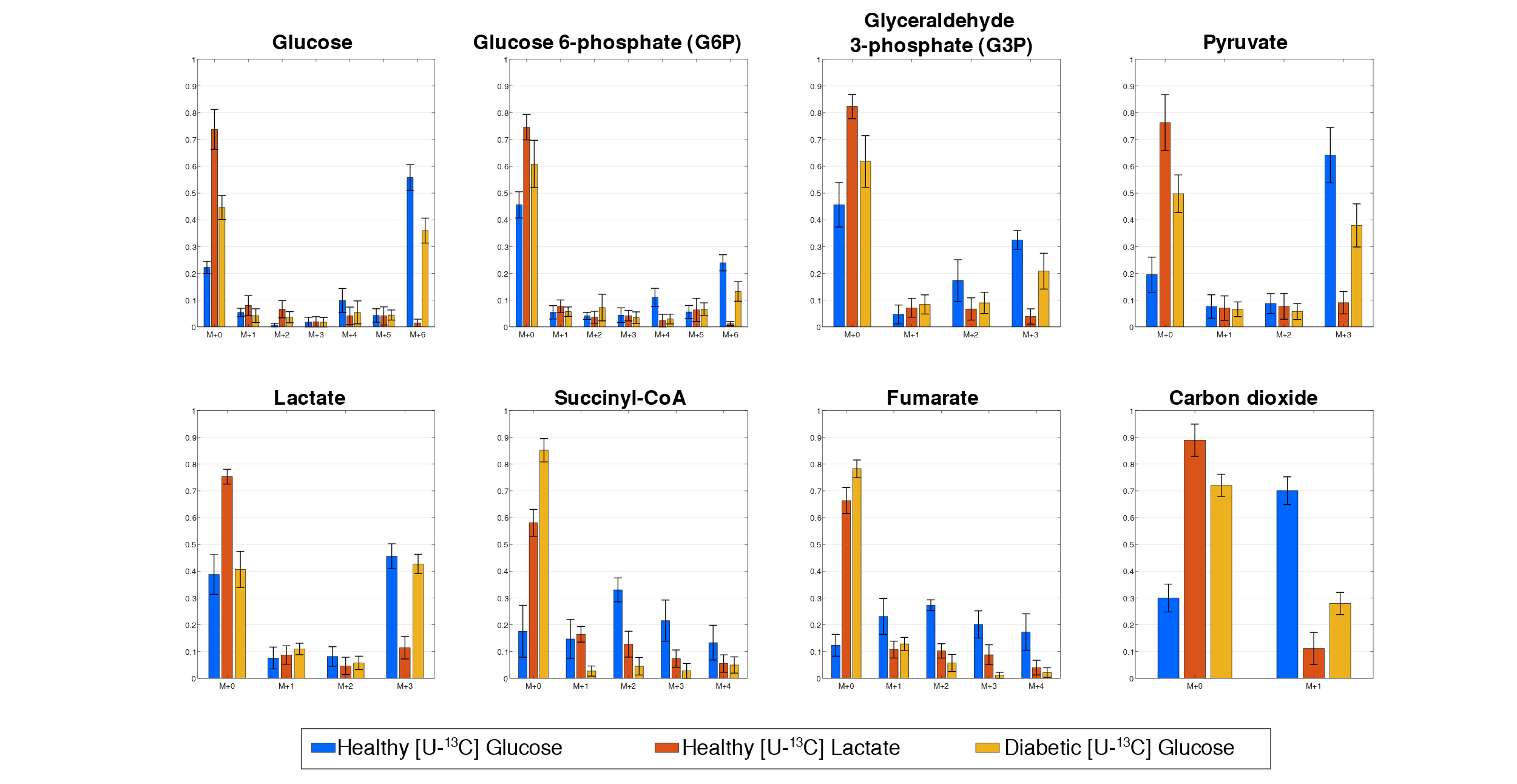 MID Data
Uptake/release Data
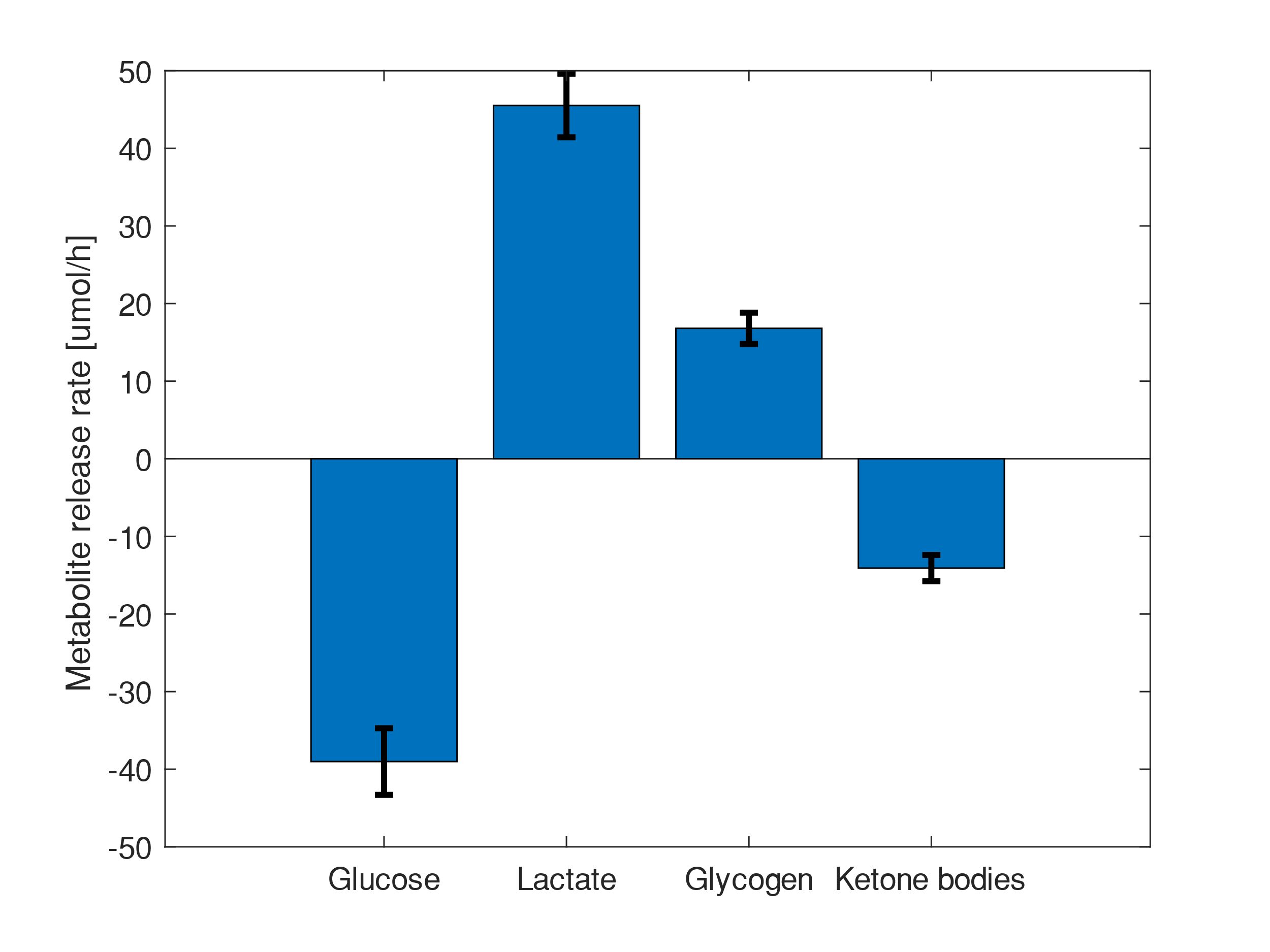 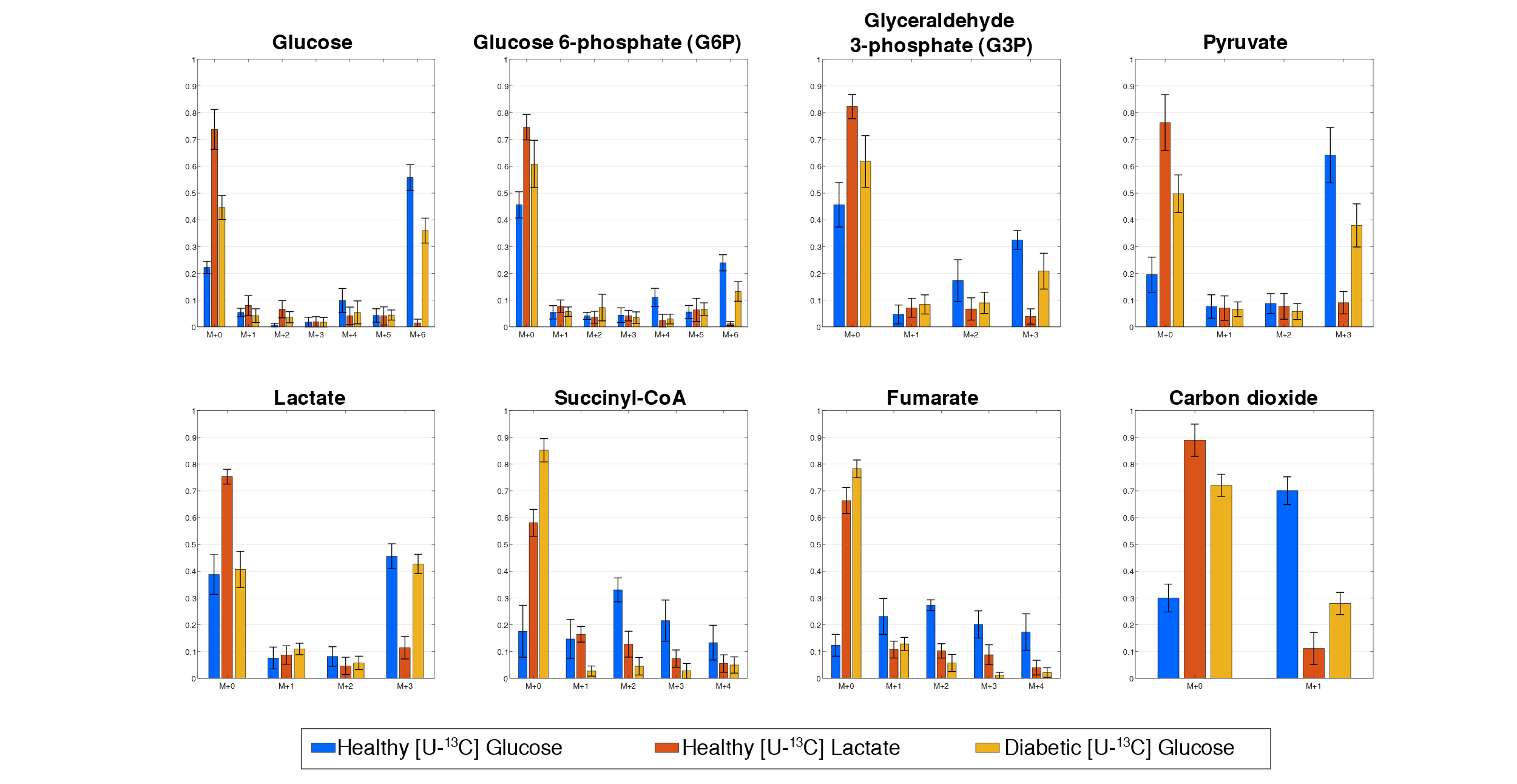 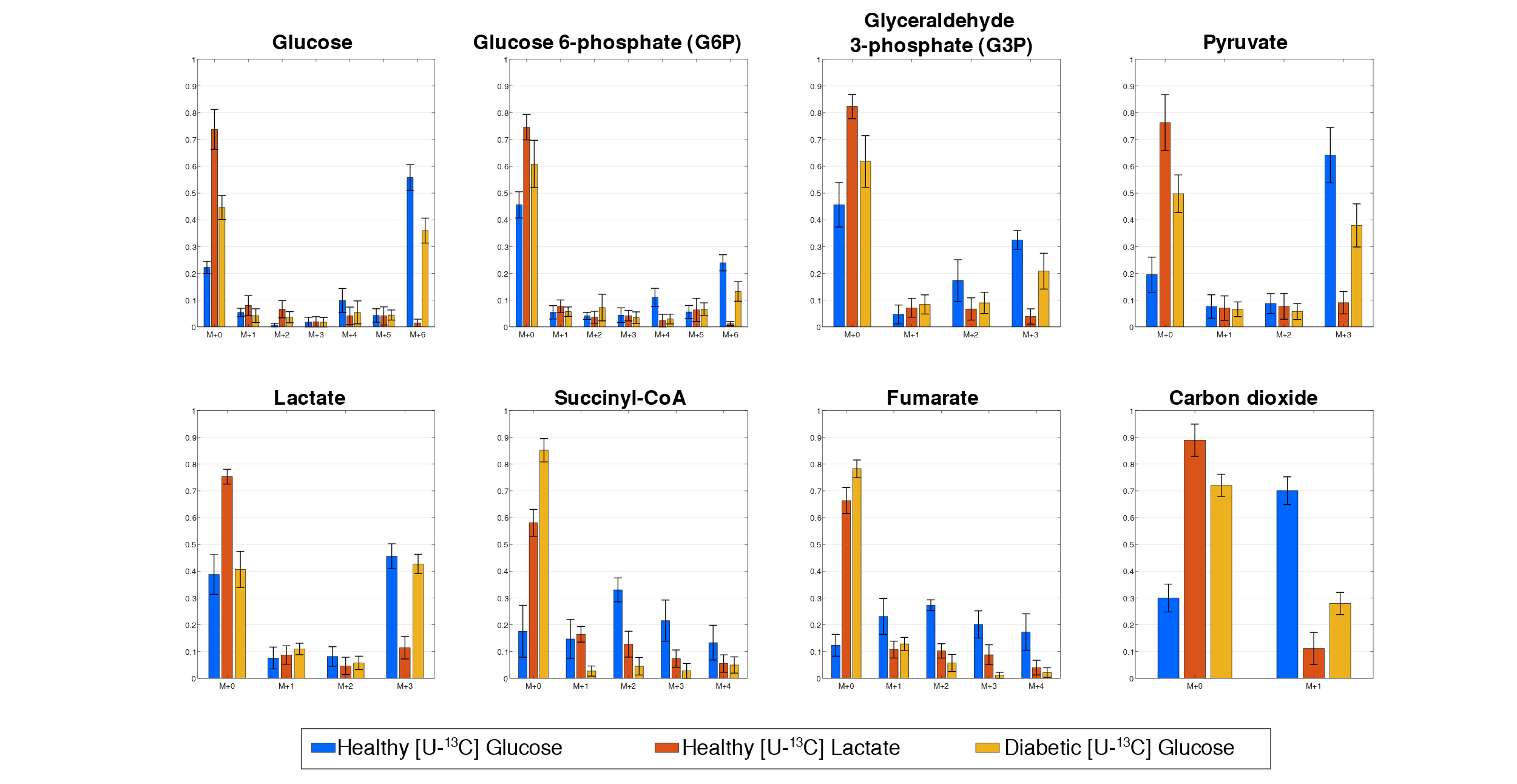 [U-13C] Glucose
[U-13C] Lactate
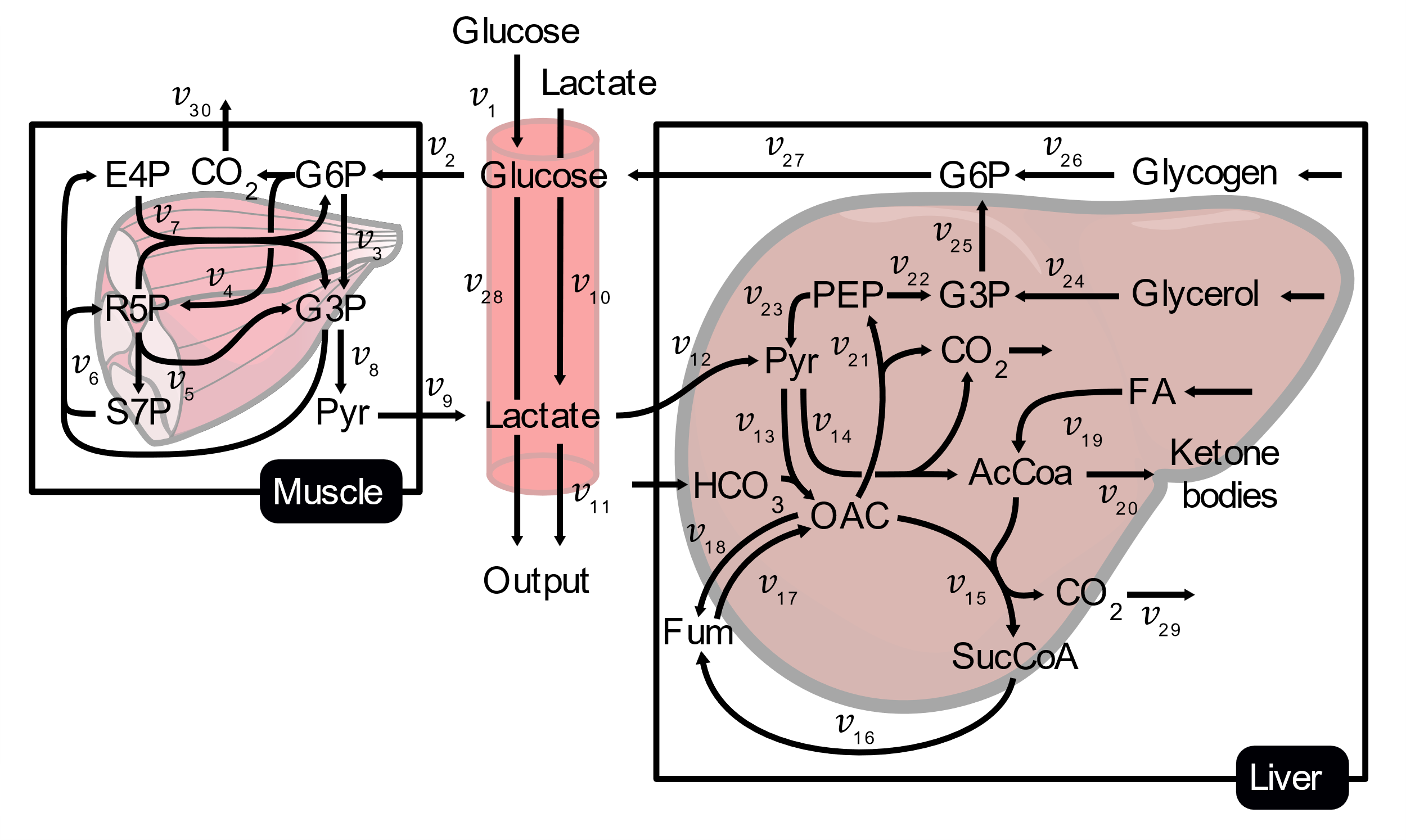 Antoniewicz, M. R. (2018) ‘A guide to 13C metabolic flux analysis for the cancer biologist’, Experimental & Molecular Medicine, 50(4), p. 19. doi: 10.1038/s12276-018-0060-y.
Antoniewicz, M. R., Kelleher, J. K. and Stephanopoulos, G. (2006) ‘Determination of confidence intervals of metabolic fluxes estimated from stable isotope measurements.’, Metabolic engineering, 8(4), pp. 324–37. doi: 10.1016/j.ymben.2006.01.004.
Antoniewicz, M. R., Kelleher, J. K. and Stephanopoulos, G. (2007) ‘Elementary metabolite units (EMU): a novel framework for modeling isotopic distributions.’, Metabolic engineering, 9(1), pp. 68–86. doi: 10.1016/j.ymben.2006.09.001.
Buescher, J. M. et al. (2015) ‘A roadmap for interpreting 13 C metabolite labeling patterns from cells’, Current Opinion in Biotechnology, 34, pp. 189–201. doi: 10.1016/j.copbio.2015.02.003.
Dai, Z. and Locasale, J. W. (2016) ‘Understanding metabolism with flux analysis: From theory to application’, Metabolic Engineering, 43, pp. 94–102. doi: 10.1016/j.ymben.2016.09.005.
Shupletsov, M. S. et al. (2014) ‘OpenFLUX2: 13C-MFA modeling software package adjusted for the comprehensive analysis of single and parallel labeling experiments’, Microbial Cell Factories, 13(1), p. 152. doi: 10.1186/s12934-014-0152-x.